Dataveillance and Covid-19
THE CONFLICT BETWEEN FUNDAMENTAL RIGHTS AND HEALTHCARE
SOLINA KIM
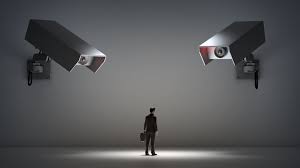 04
Table of Contents
Background
Case studies of Covid-19 dataveillance
China
South Korea
01
02
03
Singapore
United States
Public’s response to Covid-19 dataveillance
Pushback on dataveillance
Pushback on abuse of dataveillance
Discussion
Submission or Trust?
Background
Record-keeping for disease control
1348 bubonic plague epidemic: first instance of mass quarantine
2003 SARS (US)
2015 MERS (S. Korea)
2020 COVID-19
HISTORY OF HEALTH SURVEILLANCE
01
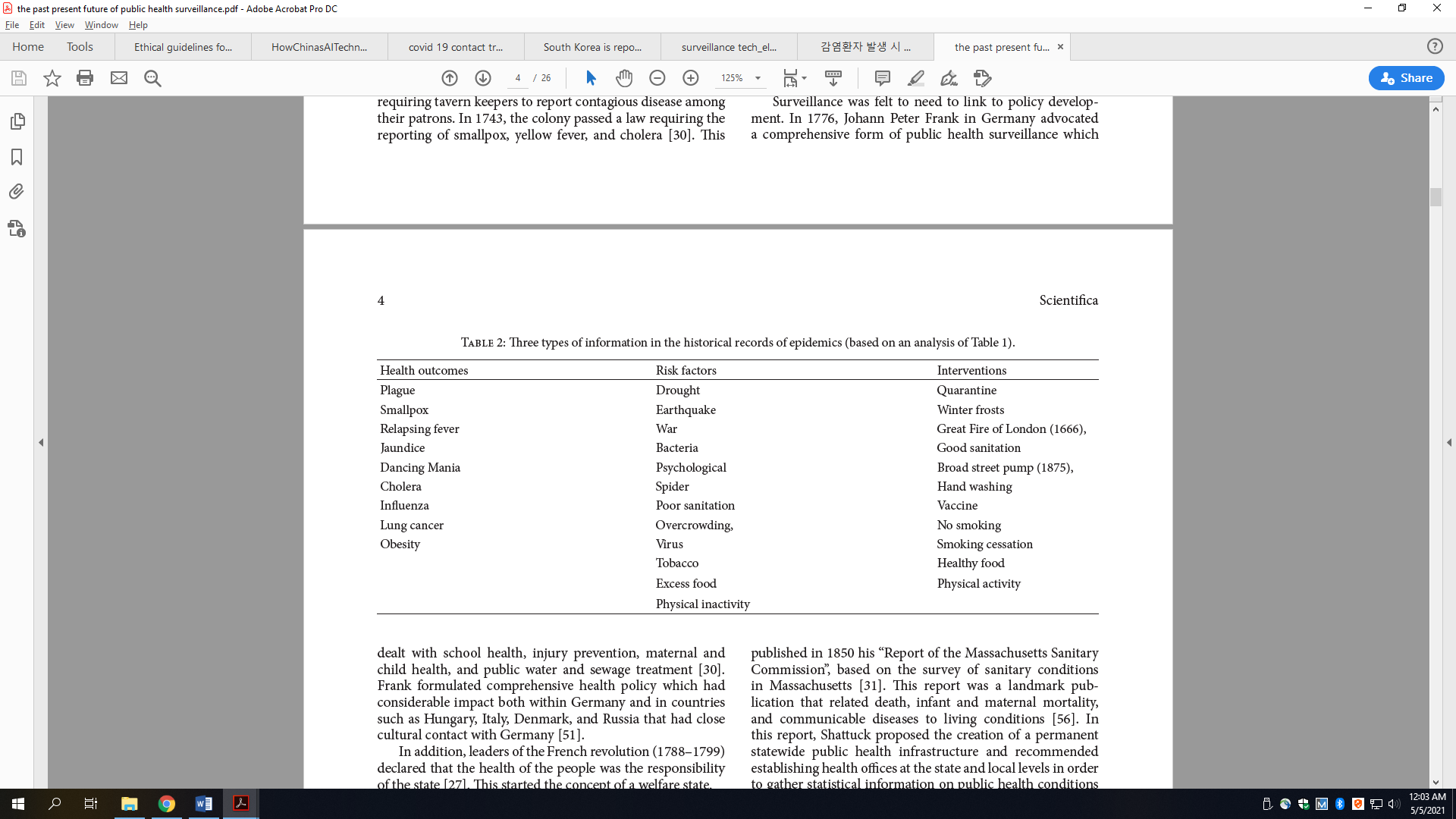 Case studies of Covid-19 dataveillance
- Common use of mobile apps
SINGAPORE
US
CHINA
S KOREA
02
Exposure Notifications
Health Code App (QR)
Close Contact Detector App (GPS data)
Quarantine app (GPS data)
QR codes
Initial self-reporting system
QR codes
TraceTogether
      (proximity data)
Case studies of Covid-19 dataveillance
Health Code App (QR)
Close Contact Detector App (GPS data)
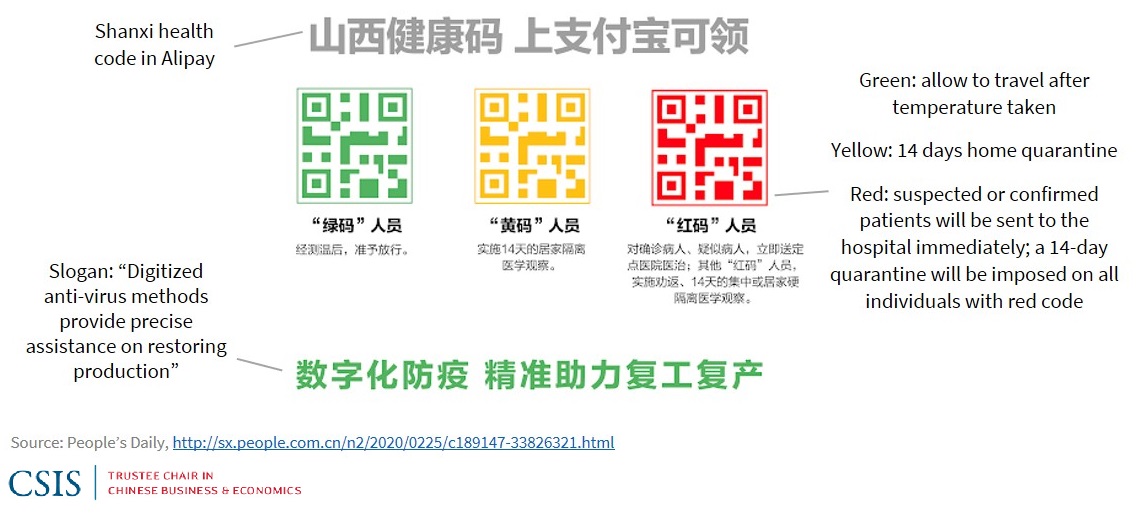 CHINA
Name, ID, facial information, body temperature, symptoms, GPS data

RED status: restricted travelling, enforced quarantine

National health, aviation, transport data
02
Case studies of Covid-19 dataveillance
Quarantine app (GPS data)
QR codes
Initial self-reporting system
Contagious Disease Prevention and Control Act (CDPCA)
S KOREA
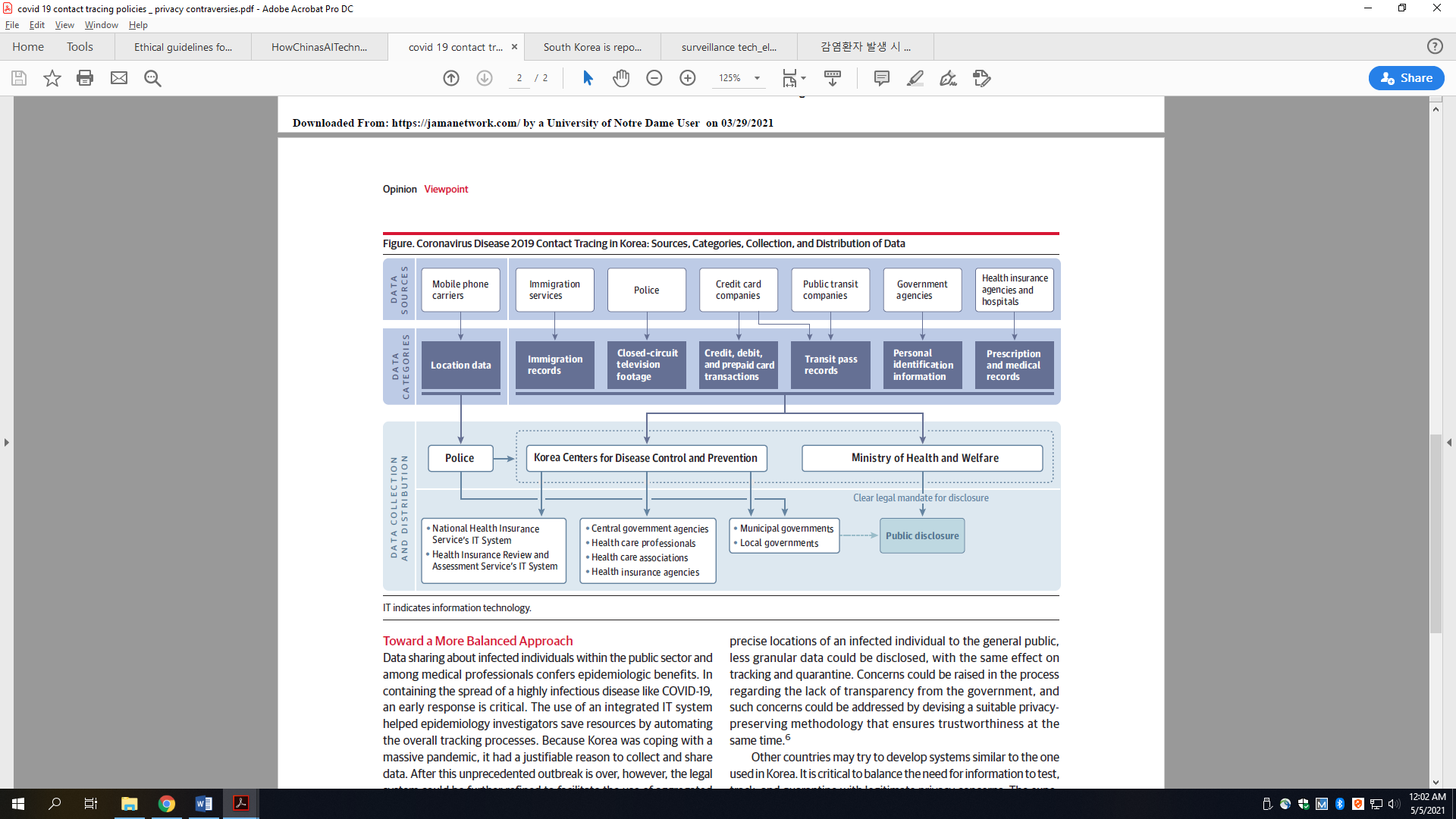 Established after 2015 MERS outbreak
But contact tracing was initially based on a self-reporting system
Data accessed only in critical situations of non-compliance

Mandatory disclosure of tracked information on MOHW website
02
Case studies of Covid-19 dataveillance
QR codes
TraceTogether (proximity data)
Developed by the Government Technology Agency of Singapore
Does NOT track geolocation data
Uses Bluetooth to track proximity between users

The government maintained that the app does not track users’ location data, and that the collected proximity data will not be used for other purposes
But the government used the app to identify interactions between individuals relevant to a murder case

25% low adoption rate
TraceTogether tokens
TraceTogether
SINGAPORE
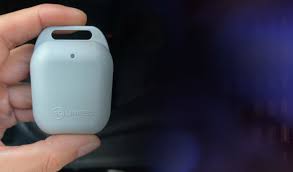 02
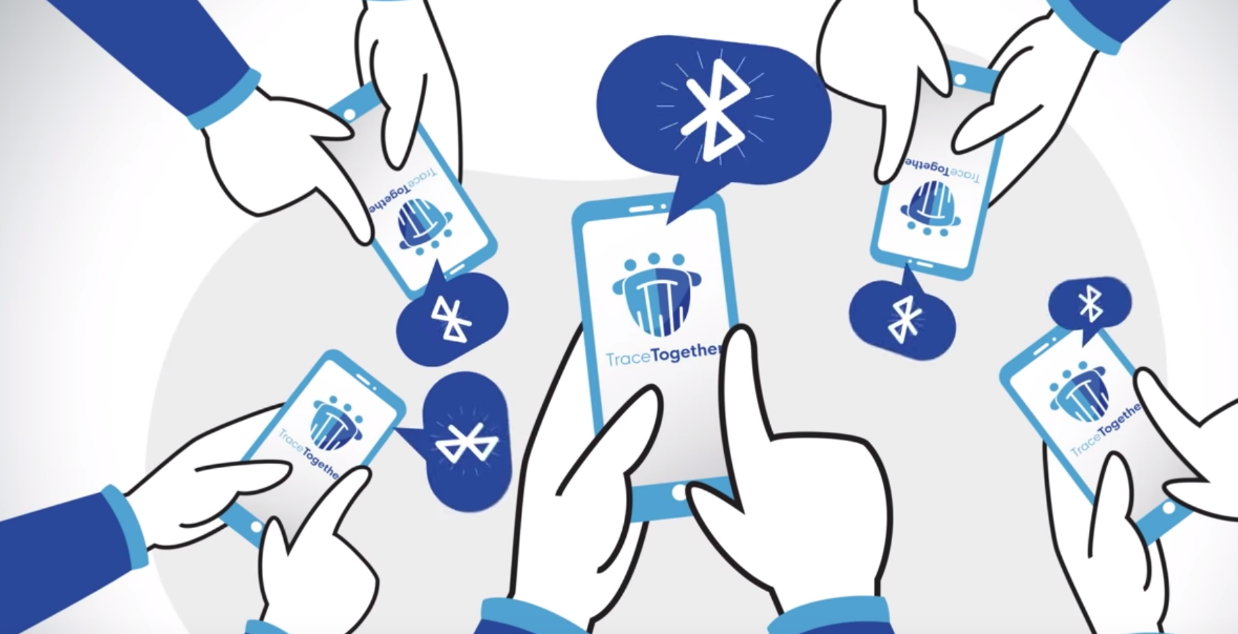 Case studies of Covid-19 dataveillance
Exposure Notifications API
Lack of funding for contact-tracing in many states

No legal authority like Korea’s Contagious Disease Prevention and Control Act

Practically impossible to enforce mass quarantine without dataveillance
Similar to Singapore’s TraceTogether
Joint developed by Google and Apple
US
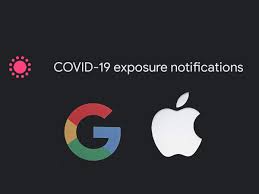 02
Case studies of Covid-19 dataveillance
Exposure Notifications API
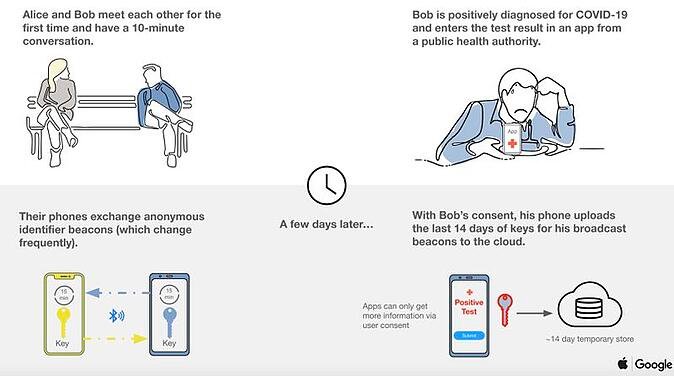 US
02
Case studies of Covid-19 dataveillance
Exposure Notifications API
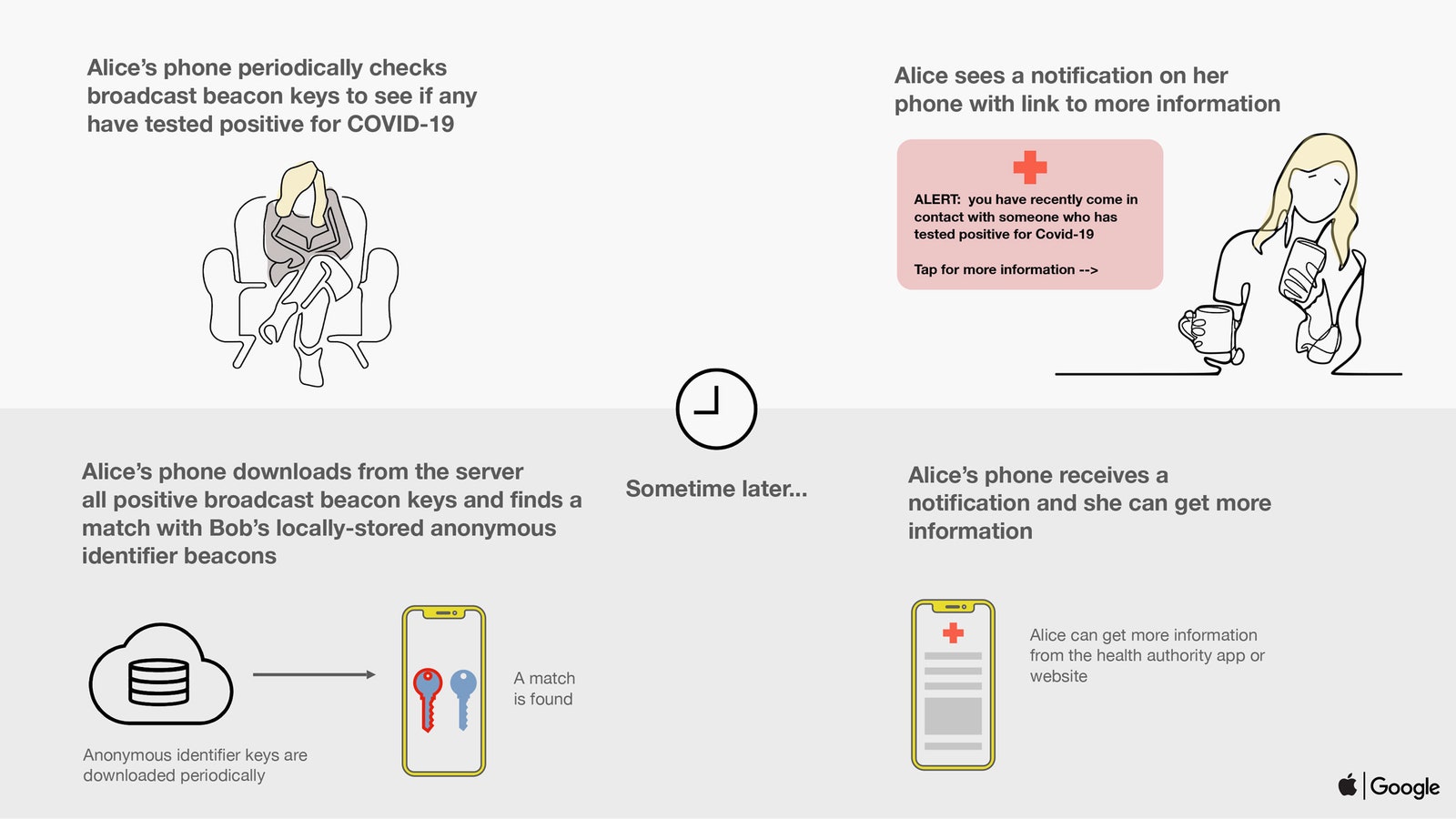 US
02
Case studies of Covid-19 dataveillance
Exposure Notifications API
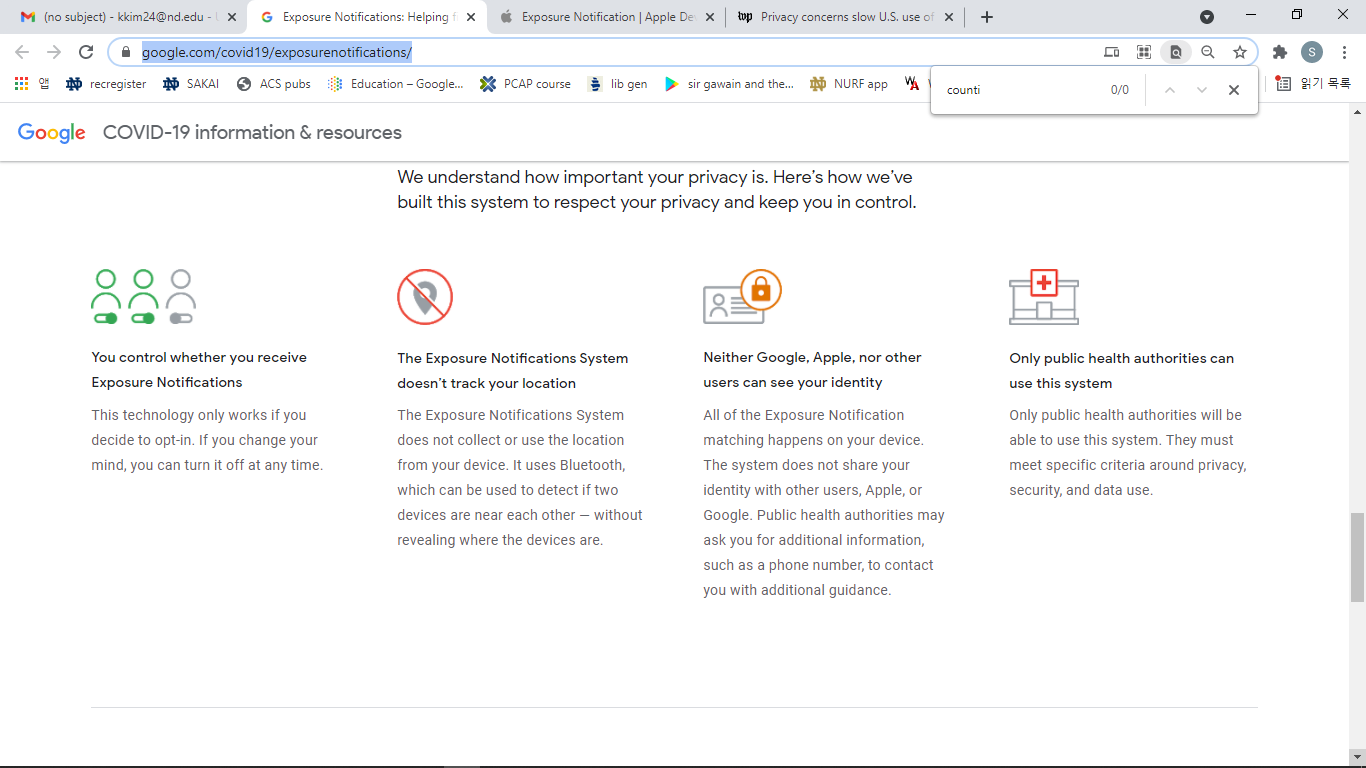 US
02
Case studies of Covid-19 dataveillance
Exposure Notifications API
US
Countries with apps that are based on Google and Apple’s Exposure Notifications API:

Austria, Belgium, Brazil, Canada, Croatia, Cyprus, Czech Republic, Denmark, Ecuador, Estonia, Finland, Germany, Gibraltar, Greece, Ireland, Italy, Japan, Kazakhstan, Latvia, Lithuania, Malta, Netherlands, New Zealand, Northern Ireland, Norway, Panama, Poland, Portugal, Russia, Saudi Arabia, Scotland, Slovenia, South Africa, Spain, Switzerland, United Kingdom, Uruguay,

USA (Alabama, Arizona, California, Colorado, Connecticut, Delaware, District of Columbia, Guam, Hawaii, Louisiana, Maryland, Michigan, Minnesota, Nevada, New Jersey, New York, North Carolina, Oregon, Pennsylvania, Puerto Rico, South Carolina, North Dakota, Wyoming, Utah, Virginia, Washington, Wisconsin)
02
Discussion
Is it more effective to outsource to private companies in countries like the US where there is significant distrust  in the government?
vs
GOV-DEVELOPED APPS
PRIVATE COMPANIES
Singapore’s TraceTogether

Only collects proximity data

Motivation to access data for investigations and government surveillance
Apple/Google’s Exposure Notifications

Only collects proximity data

Not a government; less motivation to abuse data
Even if they do access the data, it will not be to punish crimes.

Concentration of technology and global data. More difficult to shut down system if problems arise.
02
Discussion
vs
LOCATION DATAVEILLANCE
PROXIMITY DATAVEILLANCE
S. Korea & China’s app
GPS-based

Invasion of private life

Certain restaurants/businesses can lose customers
Singapore’s TraceTogether & Apple/Google’s Exposure Notifications
Bluetooth-based

Danger of previously confidential interactions being disclosed
(lawyer-client, doctor-patient, journalist-source)
02
Public’s response to Covid-19 dataveillance
3 CATEOGRIES:
SINGAPORE
US
CHINA
S KOREA
Pushback on abuse
of dataveillance
Pushback on dataveillance
And...well China
03
Public’s response to Covid-19 dataveillance
42% support the government encouraging everyone to download/use contact tracing apps
49% support carrying out centralized quarantine
44% support electronic device monitoring

Difference between Republican opposition (54%) and Democratic opposition (53%) is indistinguishable

General distrust in the government
Emergence of extreme libertarianism & data protectionism in the US
US
Pushback on dataveillance
03
Public’s response to Covid-19 dataveillance
Prioritizing healthcare over data privacy
But pushback on abuse of data in situations irrelevant to pandemic regulation

89.1% support the government’s dataveillance methods for Covid-19 regulation


On Mar 9, 2020, Korea’s National Human Rights Commission issued a suggestion that exceedingly detailed information on contact tracing reports were an unnecessary infringement on data privacy
S KOREA
Pushback on abuse
of dataveillance
03
Public’s response to Covid-19 dataveillance
Jan 2020
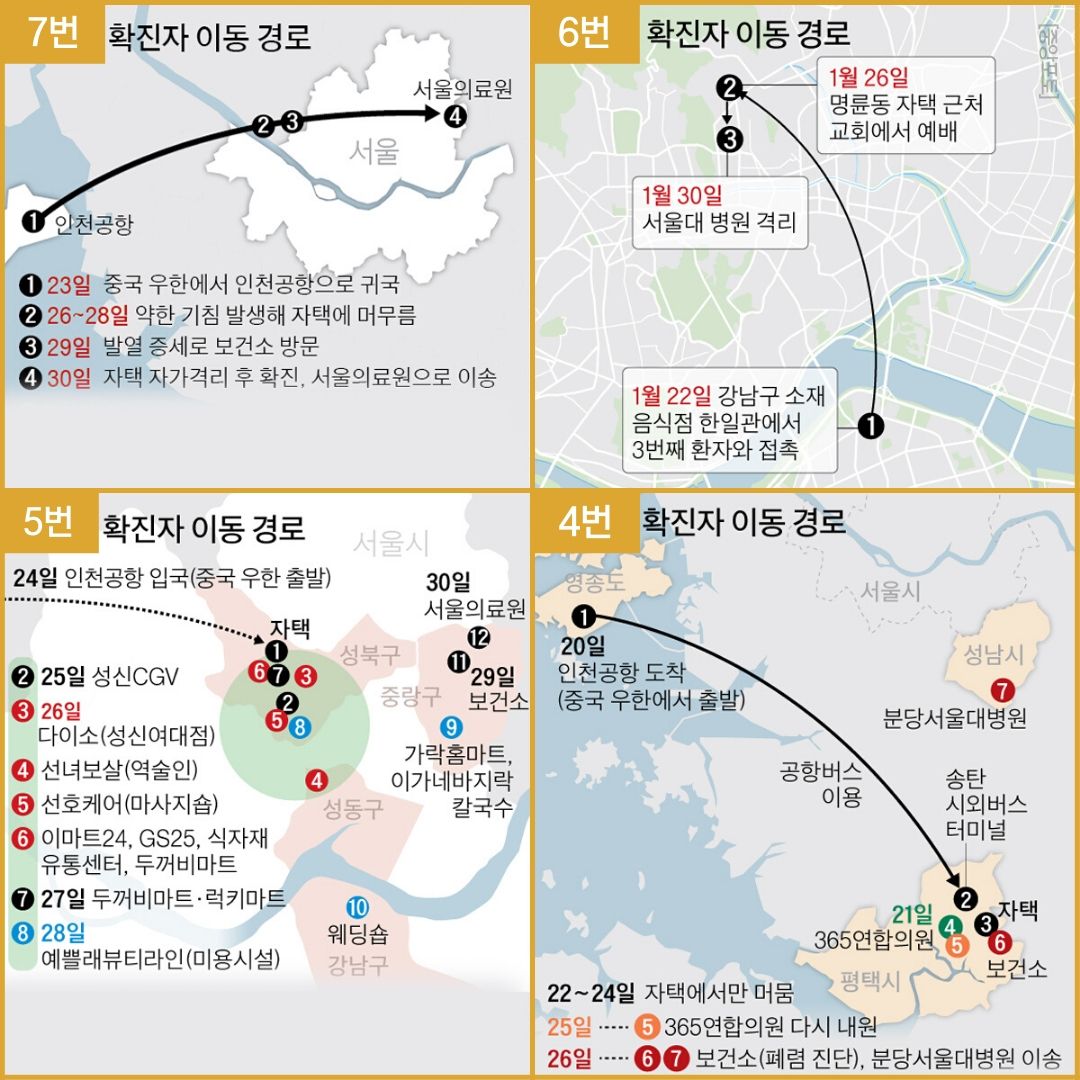 July 2020
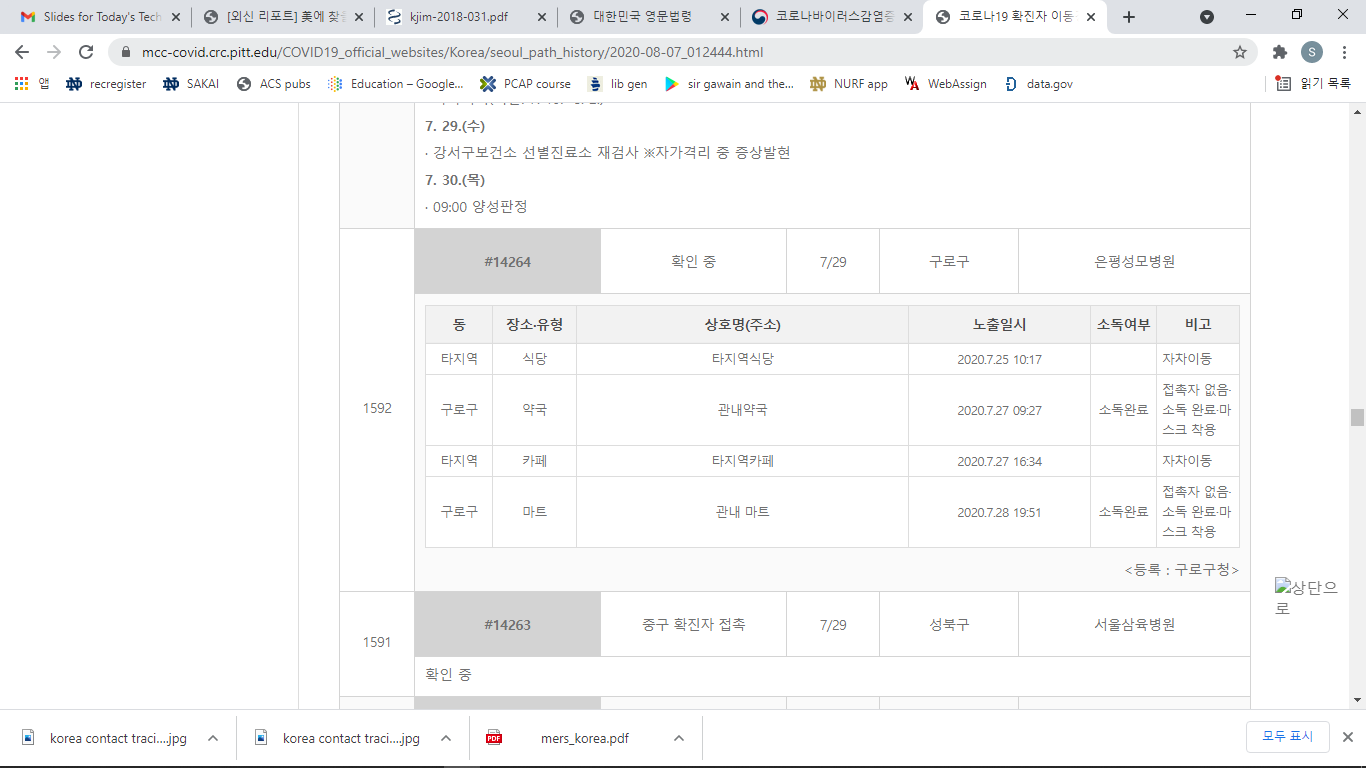 03
Public’s response to Covid-19 dataveillance
CHINA
“In China, no one has privacy. At least now they can use the information for something good.”

Overall compliance to expanding surveillance based on trust in the Chinese government

Frustration of the West’s blame on Chinese for the pandemic and their focus on abstract ethics when people were dying
Submission?
Trust?
03
Discussion
How can we use dataveillance to improve pandemic control without sacrificing too much privacy?
NATURE’S PROPOSED GUIDELINES FOR CONTACT-TRACING APPS:
Does it require consent?
Are the data kept private and users’ anonymity preserved?
Can users erase the data?
Is the purpose of the data collection explicitly defined?
Is its use limited to tracing and tracking of Covid-19 only?
Is the code publicly available for inspection, sharing and collaborative improvement?
Is there a decommissioning process?
Does it need to be developed to save lives?
Does the gravity of the situation justify the potential negative impact?
Is it sufficiently effective, timely, popular and accurate?
Is there an explicit and reasonable date on which it will cease?
Is it optional to download and install?
04
Discussion
How can we use dataveillance to improve pandemic control without sacrificing too much privacy?
CONCERNS:
Difficult for ordinary citizens to check if the government is abusing data from health surveillance
Requires highly advanced scientific literacy. True transparency means making sure the public understands.

But too much transparency can also be problematic
Korea: too transparent, data was abused by the public
Singapore: not transparent, data was abused by government
government developed apps vs privately developed apps
location dataveillance vs interaction dataveillance

Extreme distrust in the government
Snowden Revelations 2013
Routine mass surveillance by Obama administration (exposed in 2017) even after vowing not to do so (in 2011)
04
Discussion
How can we use dataveillance to improve pandemic control without sacrificing too much privacy?
CONCERNS:
Multi-purpose data
There is no guidelines that address government/tech companies’ use of data for expanding purposes.
Is it okay for Google to use Chrome users’ data to develop self-driving cars?
Is this example different from the Singaporean government’s use of Covid-19 surveillance data for judicial purposes?
04